www.zeitfuerdeutsch.com
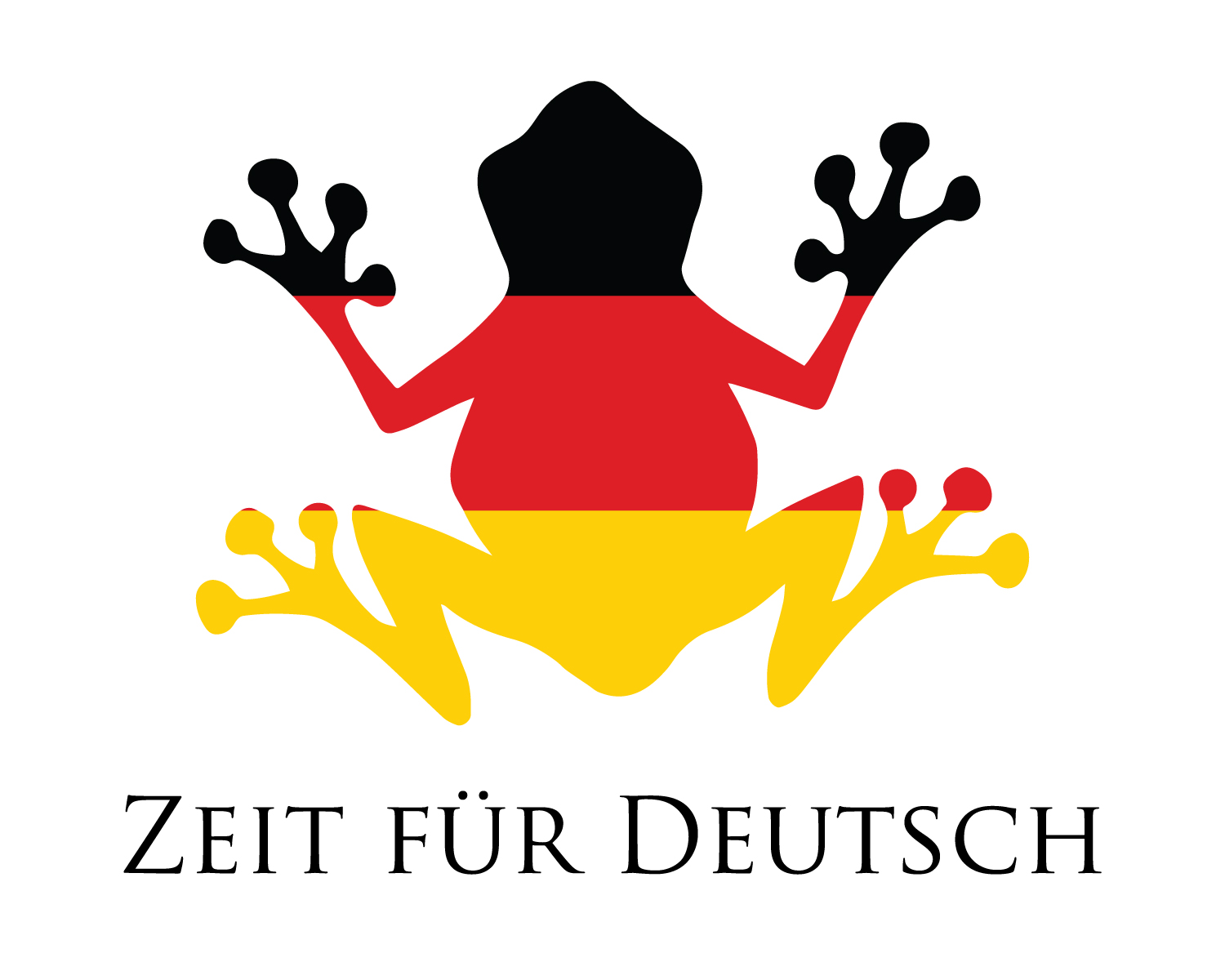 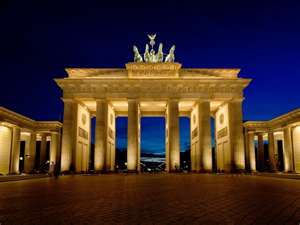 People 2
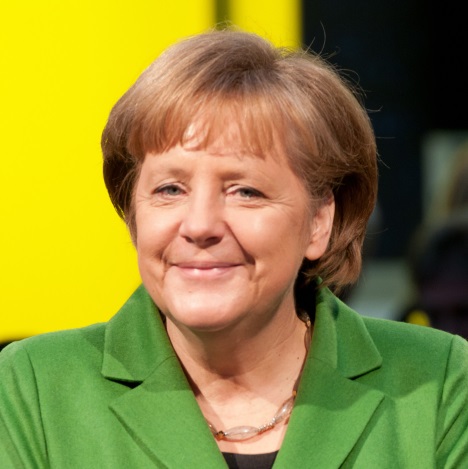 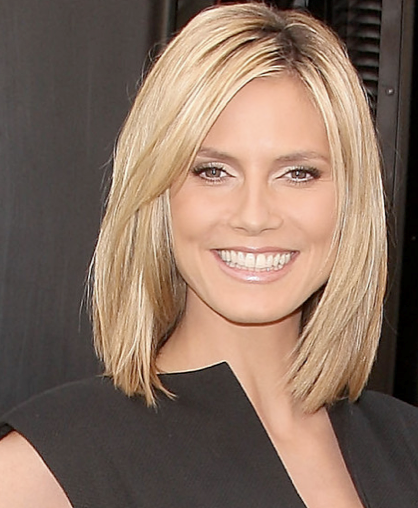 Angela Merkel
Heidi Klum
LO: Say some facts about Angela Merkel 
and Heidi Klum
 SC
I can describe Angela Merkel and Heidi Klum
I know what Merkel and Klum do
I know some information about their childhood and past
I know some information about their careers
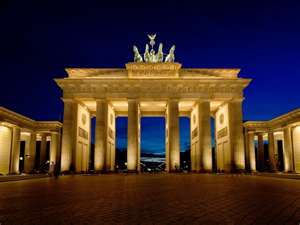 Das Kartenspiel
Yes, correct
No, incorrect
Good
Super
Excellent
Fantastic
Brilliant
Wonderful
Great
Tremendous/super/great
Beautiful/great
Ja, Richtig
Nein, Falsch
Gut
Super
Ausgezeichnet
Fantastisch
Brilliant
Wunderbar
Großartig
Prima
Schön
Angela Merkel
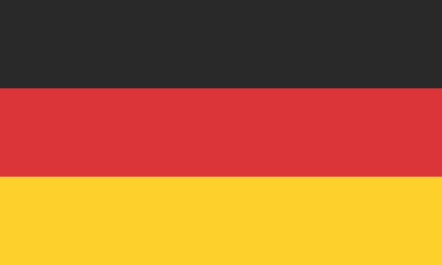 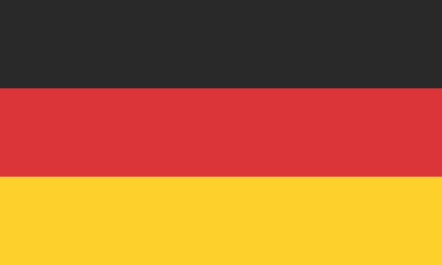 Chancellor of Germany
Bundeskanzlerin von Deutschland
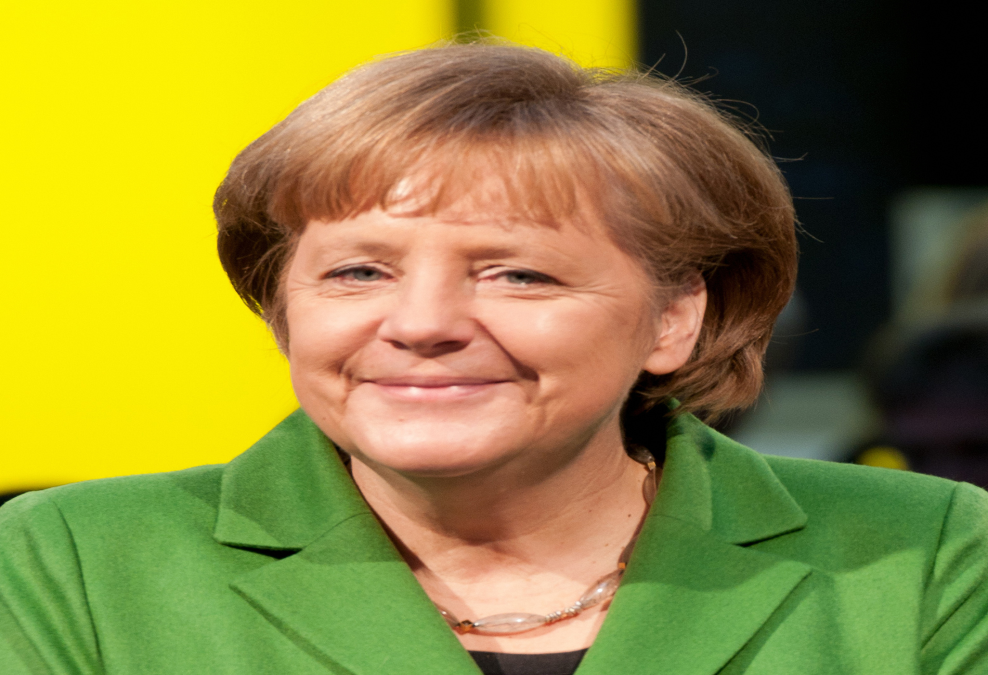 Video Link
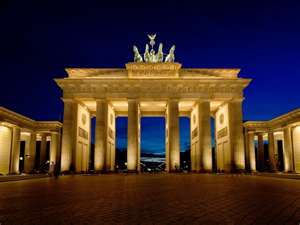 Angela Merkel
Ich wurde 1954 in Hamburg geboren

Ich bin seit 2005 die Bundeskanzlerin von Deutschland

Ich bin in der DDR aufgewachsen
I was born in 1954 in Hamburg

I have been the chancellor of Germany since 2005

I grew up in the GDR (the former East Germany)
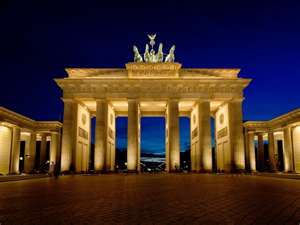 Angela Merkel
Bevor ich Politikerin wurde, war ich Physikerin
Ich habe keine Kinder
Ich spreche Deutsch und Russisch
Ich habe Angst vor Hunden
Before I became a politician, I was a physisist
I don’t have any children
I speak German and Russian
I am afraid of dogs
Heidi Klum
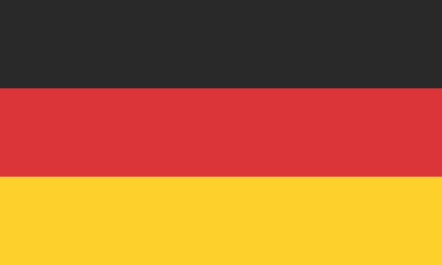 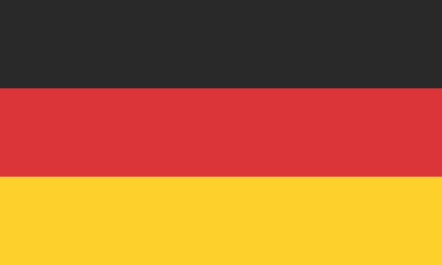 Model, Presenter, Producer, Singer
Model, Moderatorin, Produzentin, Sängerin
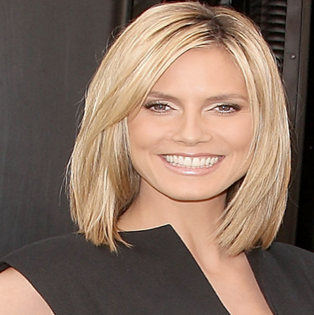 Video Link
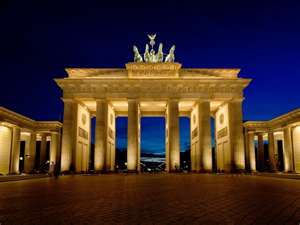 Heidi Klum
Ich wurde 1973 in Bergisch Gladbach geboren

Ich bin Jurorin bei der US TV-Sendung ‘America’s Got Talent’

Ich war Moderatorin bei der 2006 Fußball- WM
I was born in 1973 in Bergish Gladbach

 I am a judge on the US TV Show – America’s Got Talent

I was a presenter at the 2006 Football World Cup
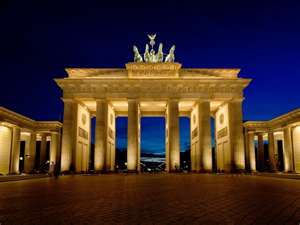 Heidi Klum
Ich bin erfolgreiche Geschäftsfrau
Ich bin auch erfolgreiche Schauspielerin
Ich spreche Deutsch und Englisch
Ich habe vier Kinder
I am a successful businesswoman
I am also a successful actress

I speak German and English
I have four children
Running Dictation
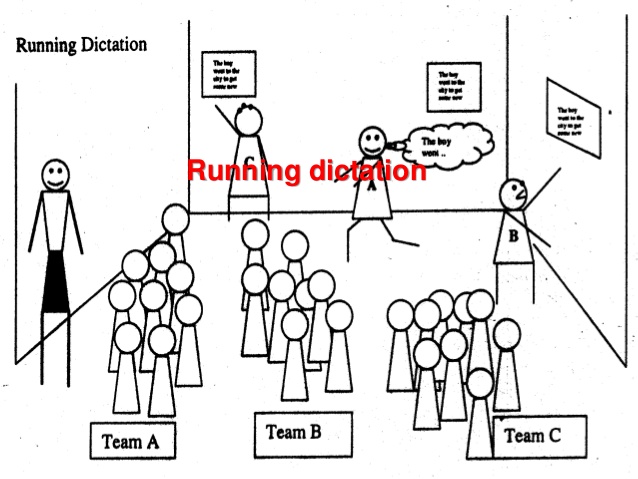 Who is speaking?
?
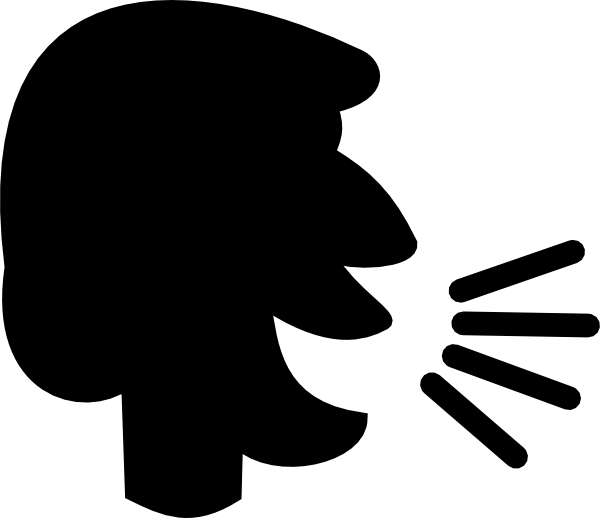 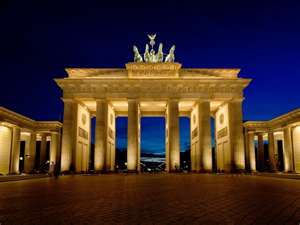 People 2
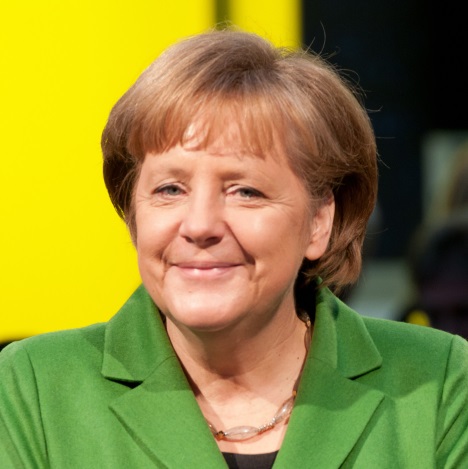 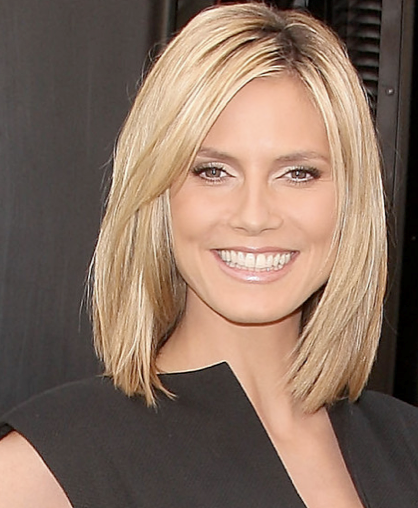 Angela Merkel
Heidi Klum
LO: Say some facts about Angela Merkel 
and Heidi Klum
 SC
I can describe Angela Merkel and Heidi Klum
I know what Merkel and Klum do
I know some information about their childhood and past
I know some information about their careers